Engino Solar
ΣΧΕΔΙΑΣΜΟΣ ΚΑΙ 
ΑΝΑΠΤΥΞΗ ΕΝΟΣ ΝΕΟΥ 
ΠΑΙΧΝΙΔΙΟΥ 
ΗΛΙΑΚΗΣ ΕΝΕΡΓΕΙΑΣ
Παρουσίαση τελικών αποτελεσμάτων ερευνητικού προγράμματος συγχρηματοδοτούμενο από το Ίδρυμα Προώθησης Έρευνας και τα διαθρωτικά ταμεία της Ε.Ε.
Παρουσίαση: Κώστας Σίσαμος, Συντονιστής Έργου
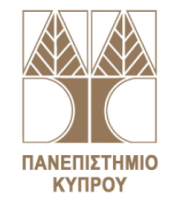 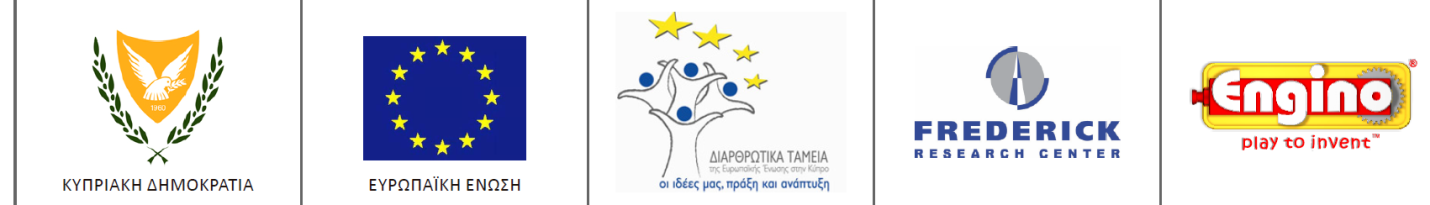 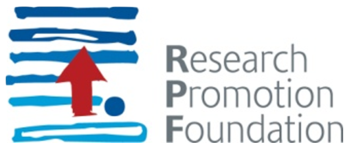 Η ΕΤΑΙΡΙΑ
Η engino ξεκίνησε το 2004 με σκοπό να σχεδιαστούν συνδετήρες για τα ξύλα στο μάθημα Σχεδιασμού και Τεχνολογίας
Νέα μέθοδος συναρμολόγησης
με πλαστικούς συνδετήρες engino
Παραδοσιακός τρόπος 
σύνδεσης με γόμα και χαρτονάκι
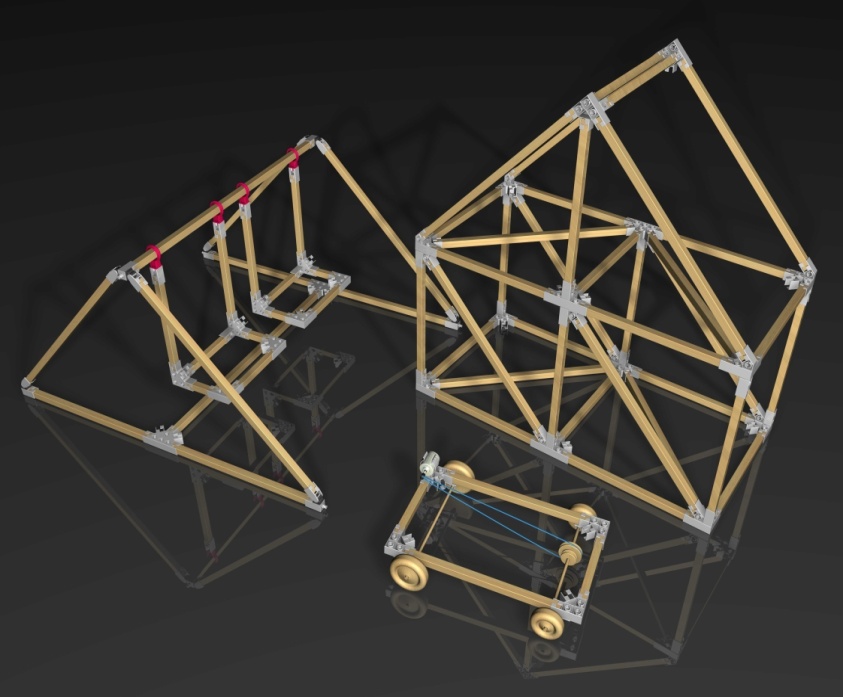 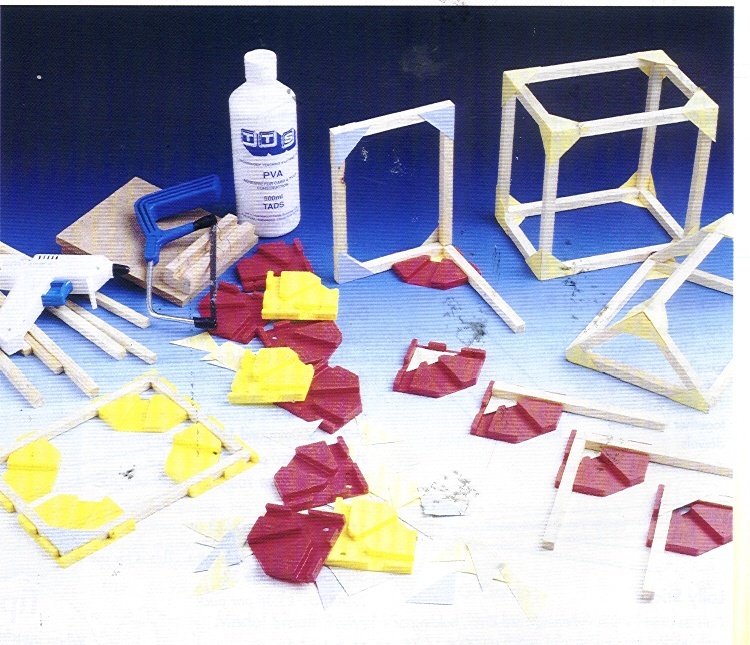 Η ΕΤΑΙΡΙΑ
Στην πορεία διαφάνηκε η ανάγκη για ένα ολοκληρωμένο παιχνίδι για να μπορούν τα παιδιά να μαθαίνουν τεχνολογία παίζοντας και στο σπίτι
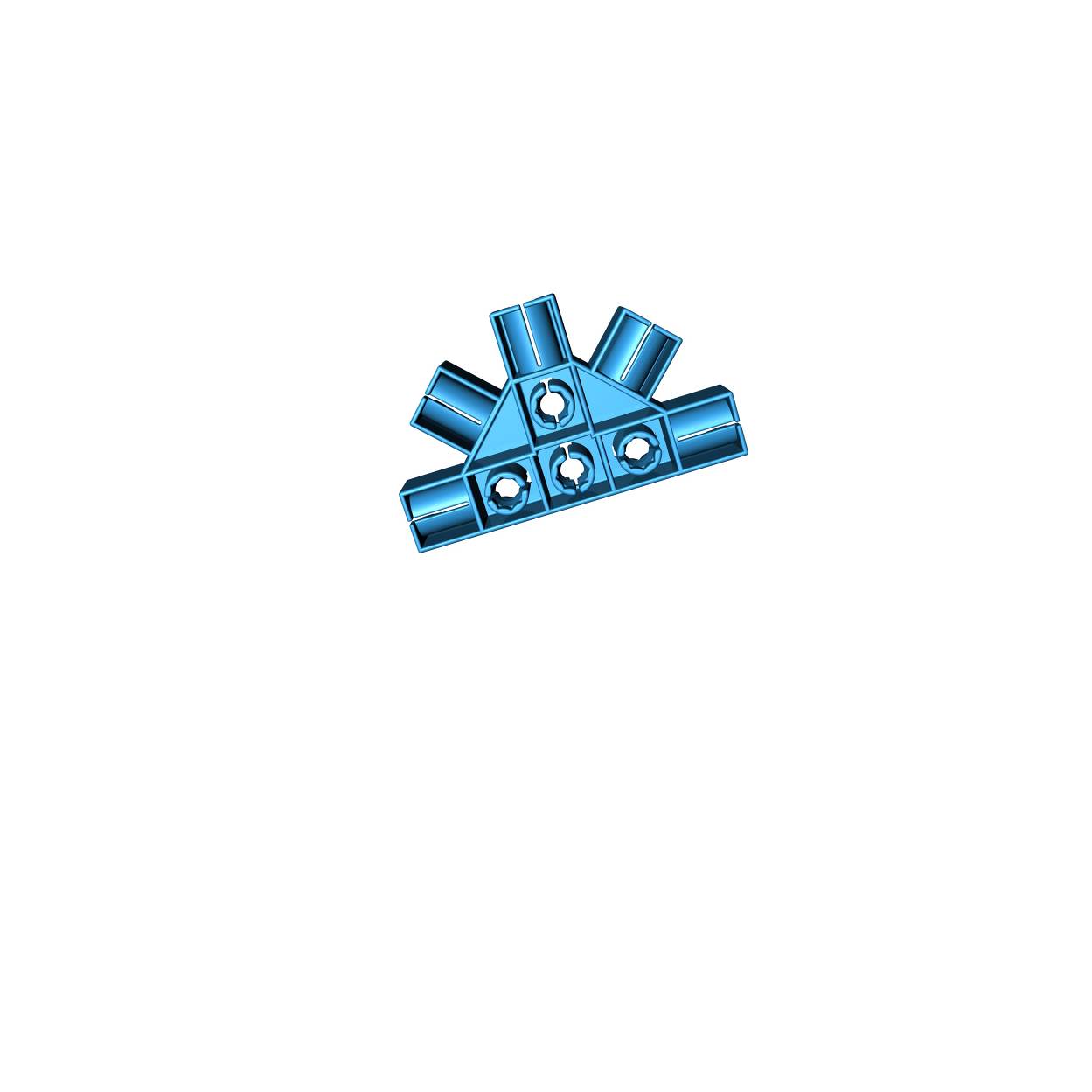 Σχεδιασμός νέων εξαρτημάτων…
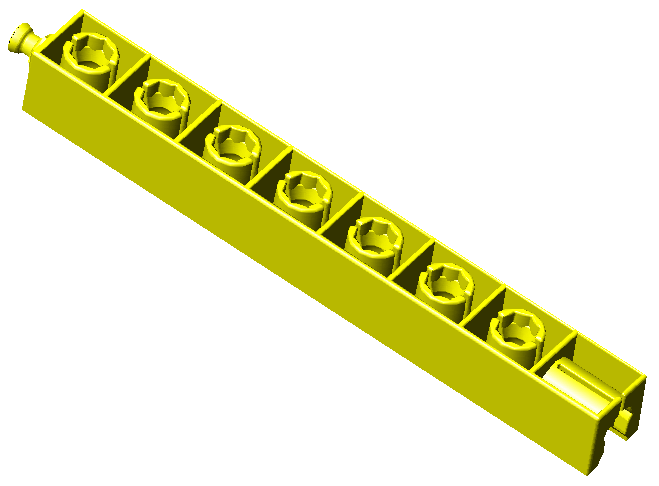 Κατασκευή μοντέλων…
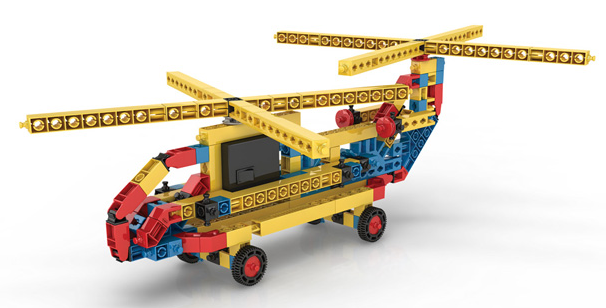 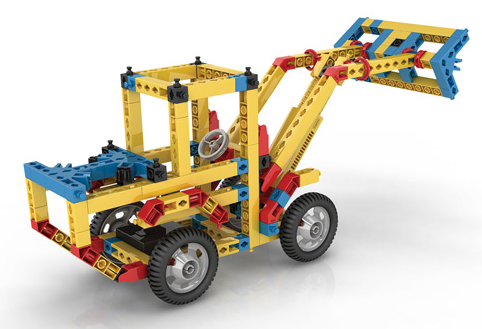 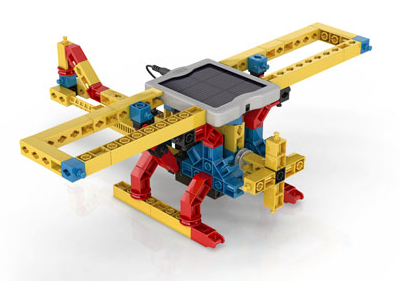 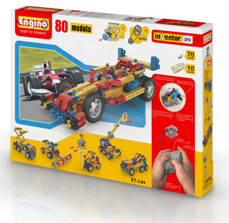 Ανάπτυξη οδηγιών κατασκευής…
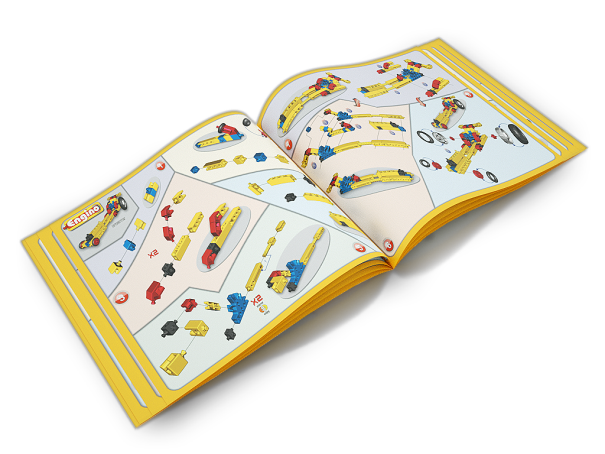 Σχεδιασμός 
πακέτων πώλησης…
Η ΕΤΑΙΡΙΑ
Τα πρώτα πακέτα engino κυκλοφόρησαν το 2007 και κάθε χρόνο προστίθενται νέα εξαρτήματα και προϊόντα.
Δημιουργία 
καταστήματος 
στη Λεμεσό…
Από το 2012 
Εργοστάσιο 
στην Κύπρο…
Παρουσιάστηκε το παιχνίδι 
σε πολλές διεθνείς εκθέσεις…
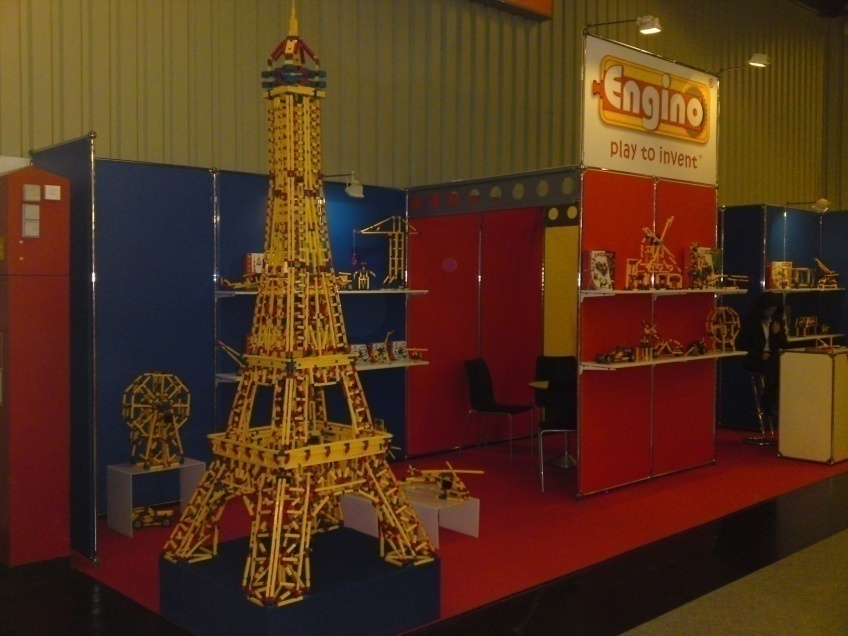 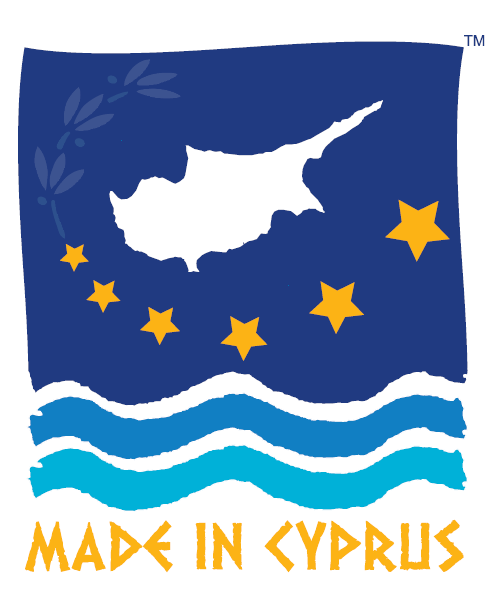 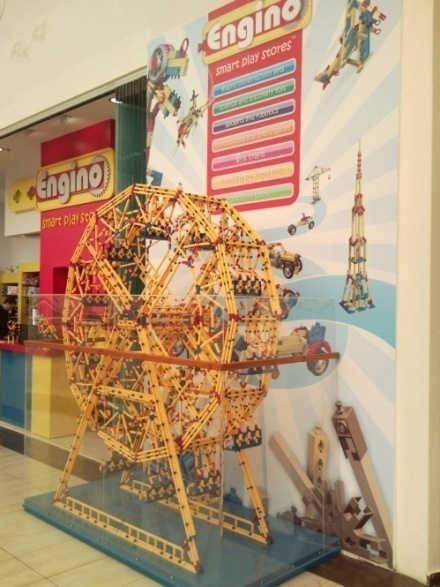 Διεθνείς 
και τοπικές 
βραβεύσεις…
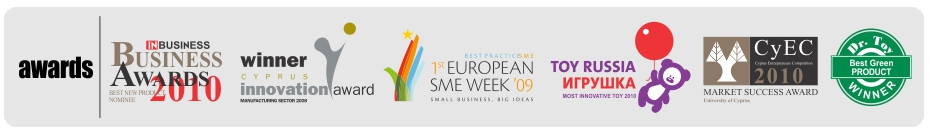 ΓΕΝΙΚΑ ΣΤΟΙΧΕΙΑ 
ΕΡΓΟΥ
ΤΟ ΕΡΓΟ ΞΕΚΙΝΗΣΕ ΤΟΝ ΝΟΕΜΒΡΙΟ ΤΟΥ 2010
ΑΝΑΔΟΧΟΣ ΦΟΡΕΑΣ Η ΕΤΑΙΡΙΑ ENGINO 
ΚΑΙ ΣΥΝΕΡΓΑΖΟΜΕΝΟΣ ΦΟΡΕΑΣ ΤΟ ΠΑΝΕΠΙΣΤΗΜΙΟ ΚΥΠΡΟΥ-ΕΠΑ
ΤΟ ΕΡΓΟ ΟΛΟΚΛΗΡΩΘΗΚΕ ΣΕ 24 ΜΗΝΕΣ ΜΕ ΚΟΣΤΟΣ ΑΝΑΠΤΥΞΗΣ ΠΕΡΙΠΟΥ 200000 ΕΥΡΩ
Η ΧΡΗΜΑΤΟΔΟΤΗΣΗ ΑΠΟ ΤΟ ΙΠΕ ΑΝΕΡΧΕΤΑΙ ΣΤΙΣ 145000 ΕΥΡΩ
ΤΟ ΕΡΓΟ ΕΣΤΙΑΖΕΤΑΙ ΣΕ 2 ΤΟΜΕΙΣ ΕΡΕΥΝΑΣ:
- ΜΗΧΑΝΟΛΟΓΙΚΟ
- ΠΑΙΔΑΓΩΓΙΚΟ
ΣΤΑΔΙΑ ΑΝΑΠΤΥΞΗΣ
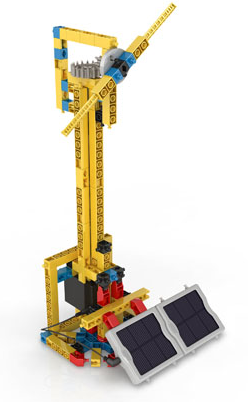 ΜΗΧΑΝΟΛΟΓΙΚΟ ΜΕΡΟΣ
Σχεδιασμός νέων εξαρτημάτων :
ΗΛΙΑΚΟ ΠΑΝΕΛ 3V
Μεγάλη επιφάνεια 
συλλέκτη
Θα έπρεπε να μπορεί να κινεί τα μοντέλα engino που είναι μεγάλα σε μέγεθος
Αυξημένο κόστος
Πολλά πάνελ μπορούν 
να συνδεθούν μεταξύ τους για 
αύξηση της ενέργειας!
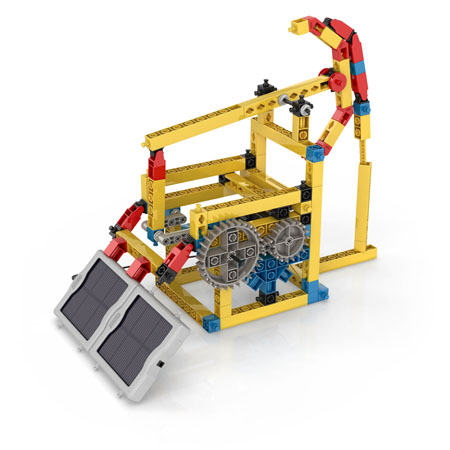 ΚΑΙΝΟΤΟΜΙΑ:
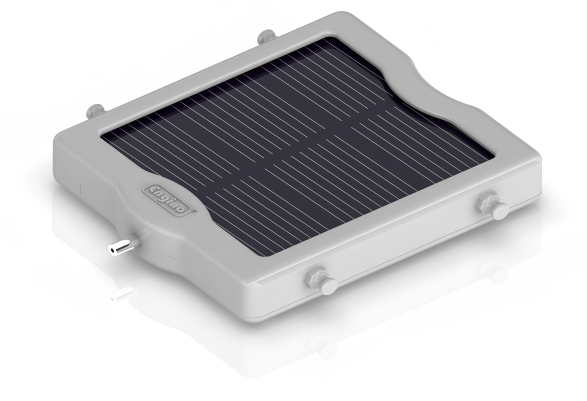 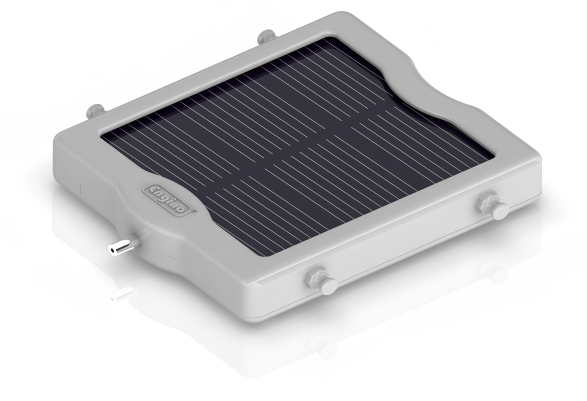 ΣΤΑΔΙΑ ΑΝΑΠΤΥΞΗΣ
ΣΤΑΔΙΑ ΑΝΑΠΤΥΞΗΣ
ΜΗΧΑΝΟΛΟΓΙΚΟ ΜΕΡΟΣ
Σχεδιασμός νέων εξαρτημάτων :
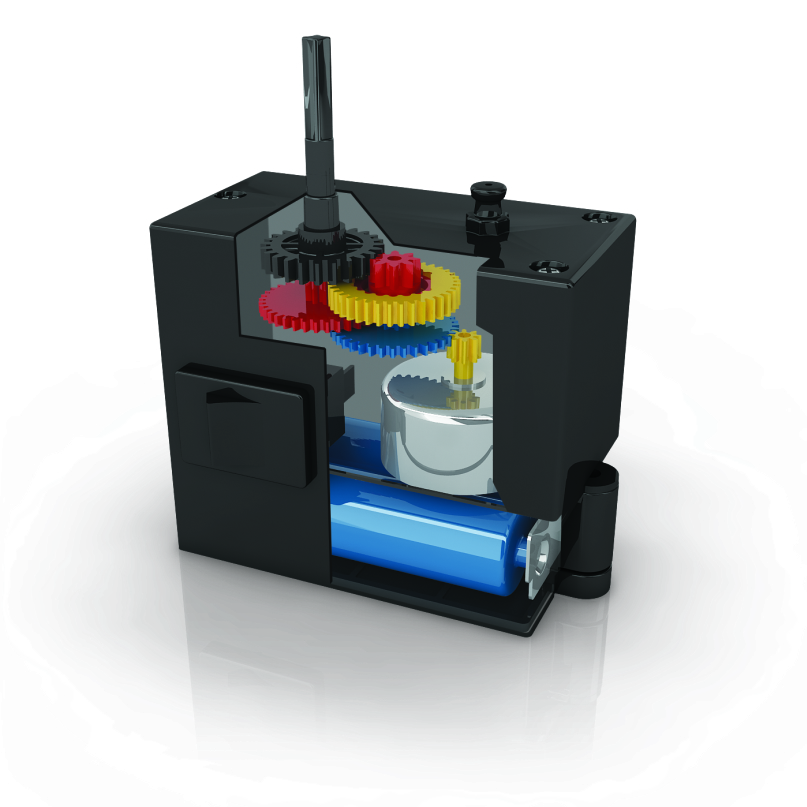 ΗΛΕΚΤΡΙΚΟΣ ΚΙΝΗΤΗΡΑΣ - ΜΟΤΕΡ
Αναπτύχθηκε ειδικό μοτέρ με ενσωματωμένο 
κιβώτιο ταχυτήτων για να μπορεί να κινείται
με ηλιακή ενέργεια.
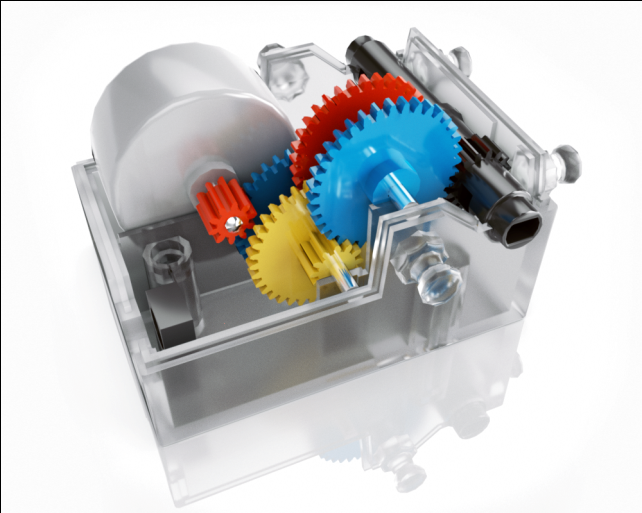 Το μοτέρ φάνηκε ότι είχε προβλήματα και σχεδιάστηκε άλλο πιο δυνατό και ενσωματωμένη μπαταριοθήκη για λειτουργία ακόμα και χωρίς ηλιακό πάνελ!
ΣΤΑΔΙΑ ΑΝΑΠΤΥΞΗΣ
Το ίδιο μοτέρ μπορεί να χρησιμοποιηθεί σε διάφορα μοντέλα ακόμα και σε μοντέλα ρομποτικής που 
αναμένεται να είναι 
έτοιμα αρχές του 2013
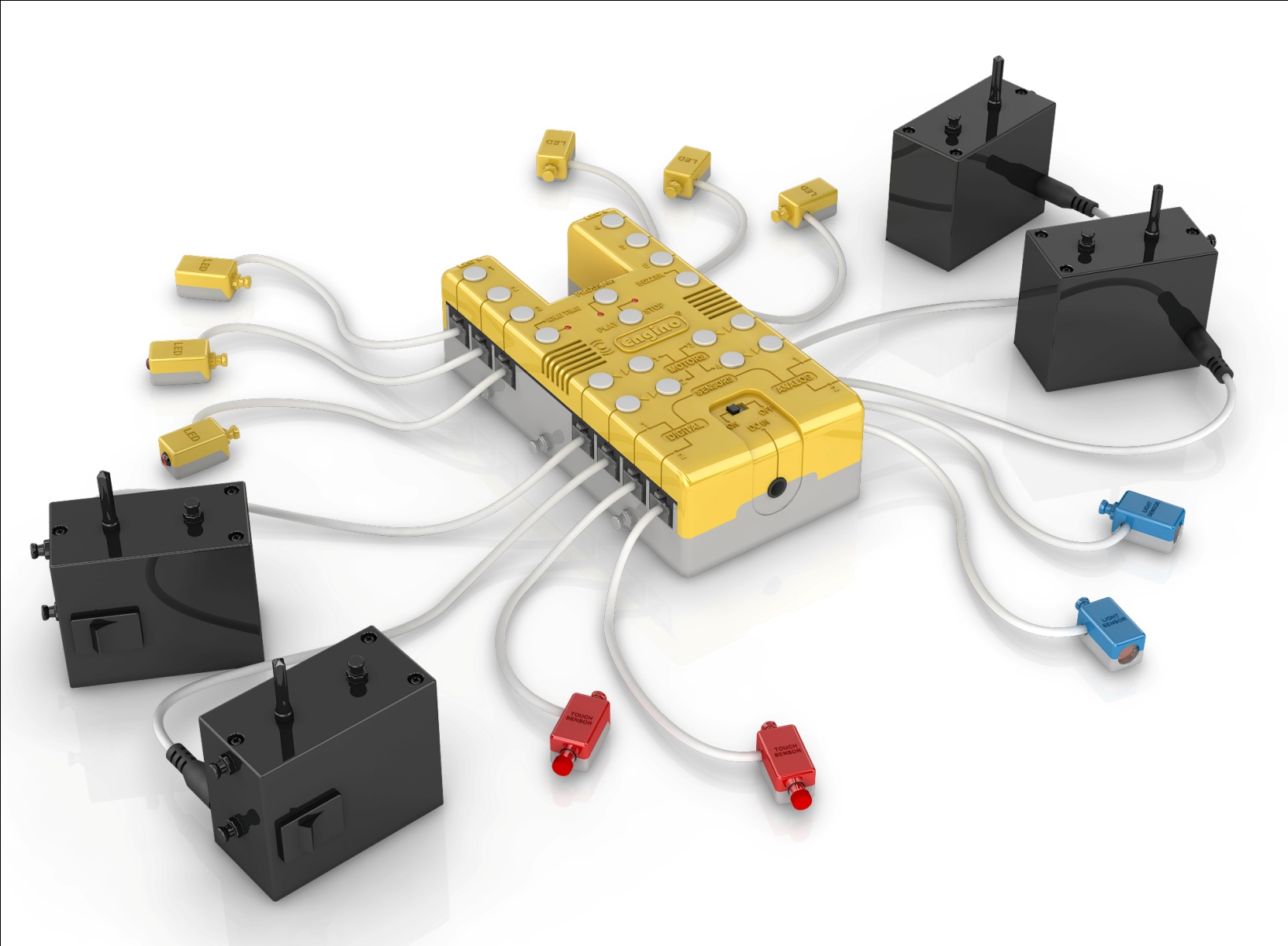 ΣΤΑΔΙΑ ΑΝΑΠΤΥΞΗΣ
ΣΤΑΔΙΑ ΑΝΑΠΤΥΞΗΣ
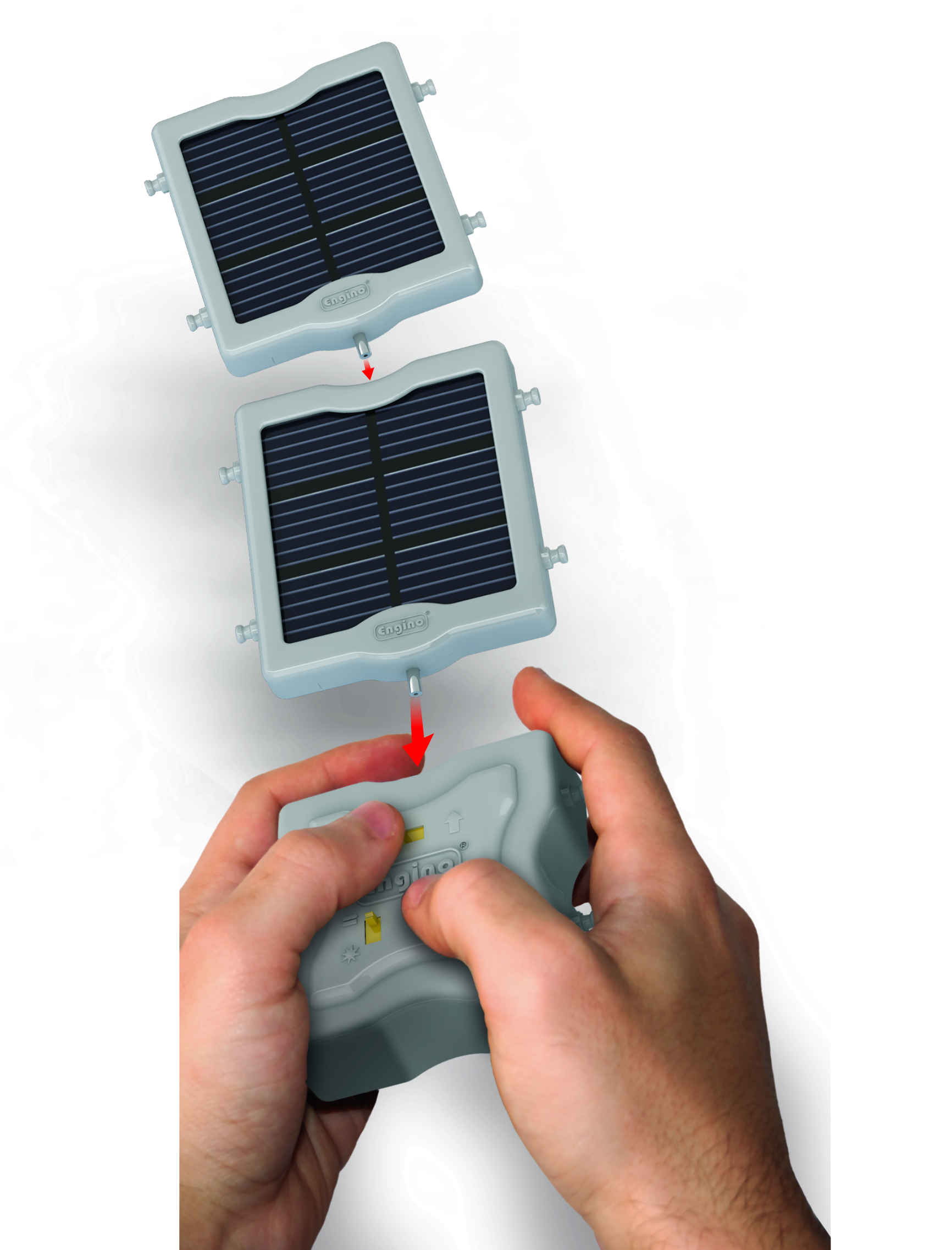 ΤΗΛΕΧΕΙΡΗΣΤΗΡΙΟ
Για την παροχή ενέργειας στα μοντέλα ανεξαρτήτως της θέσης του μοντέλου και της ηλιοφάνειας, αναπτύχθηκε ενσύρματο τηλεχειριστήριο που λειτουργεί είτε με ενέργεια από τους ηλιακούς συλλέκτες είτε από 3χΑΑΑ μπαταρίες.
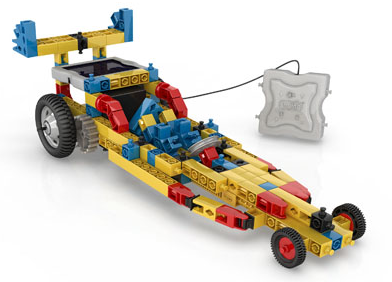 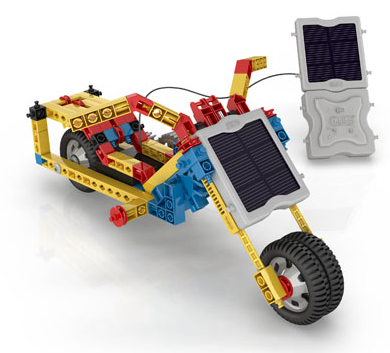 ΣΤΑΔΙΑ ΑΝΑΠΤΥΞΗΣ
ΠΑΚΕΤΑ ΔΙΑΘΕΣΗΣ
Για τα σχολεία αναπτύχθηκε ένα σετ σε πλαστικό κουτί με αρκετά εξαρτήματα για όλα τα κεφάλαια που αφορούν μηχανισμούς, δομές, και ενέργεια.
Επιπρόσθετα, σχεδιάστηκαν σε ξεχωριστό λογισμικό όλες οι εκπαιδευτικές δραστηριότητες με γραφικά και κίνηση
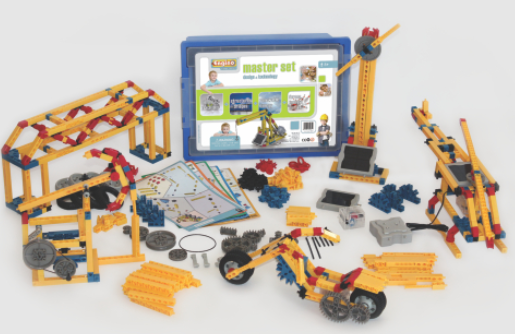 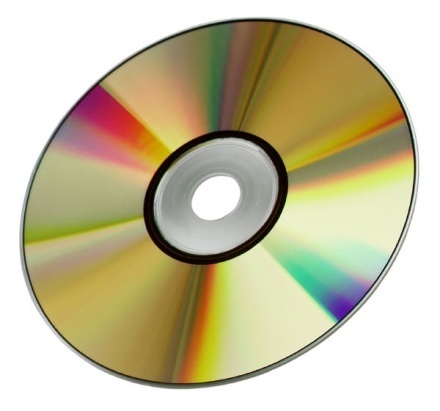 ΣΤΑΔΙΑ ΑΝΑΠΤΥΞΗΣ
ΠΑΚΕΤΑ ΔΙΑΘΕΣΗΣ
Για τα καταστήματα αναπτύχτηκαν 3 ολοκληρωμένα πακέτα:
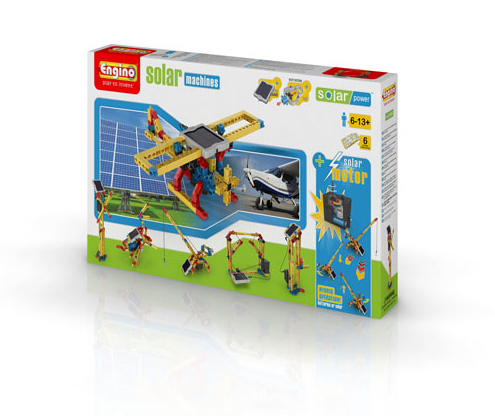 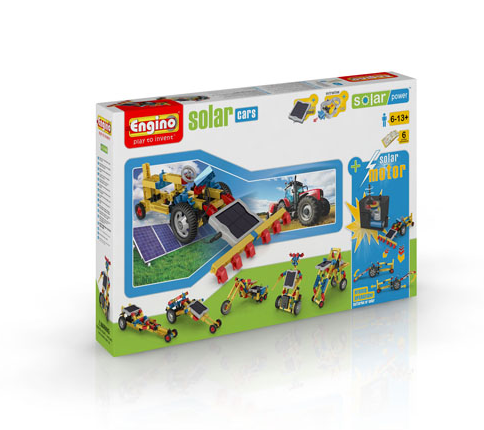 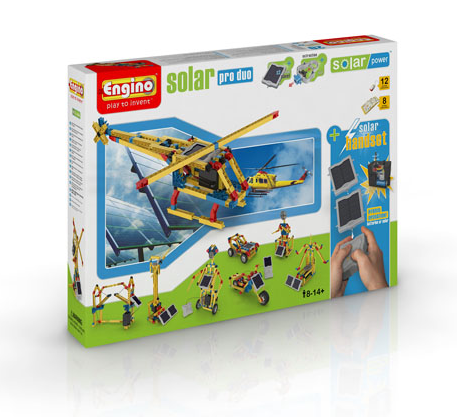 ΣΤΑΔΙΑ ΑΝΑΠΤΥΞΗΣ
ΠΑΙΔΑΓΩΓΙΚΕΣ ΔΡΑΣΤΗΡΙΟΤΗΤΕΣ
Για να μπορεί το προϊόν να ενταχθεί αποτελεσματικά στην στη τάξη, έχει αναπτυχθεί σε συνεργασία με το Δρ. Κώστα Κωνσταντίνου και την ομάδα του στο Πανεπιστήμιο Κύπρου, αξιόλογο εκπαιδευτικό υλικό με δραστηριότητες και πειράματα, κάτι που θα έχετε την ευκαιρία να γνωρίσετε σε επόμενες παρουσιάσεις και στα εργαστήρια!
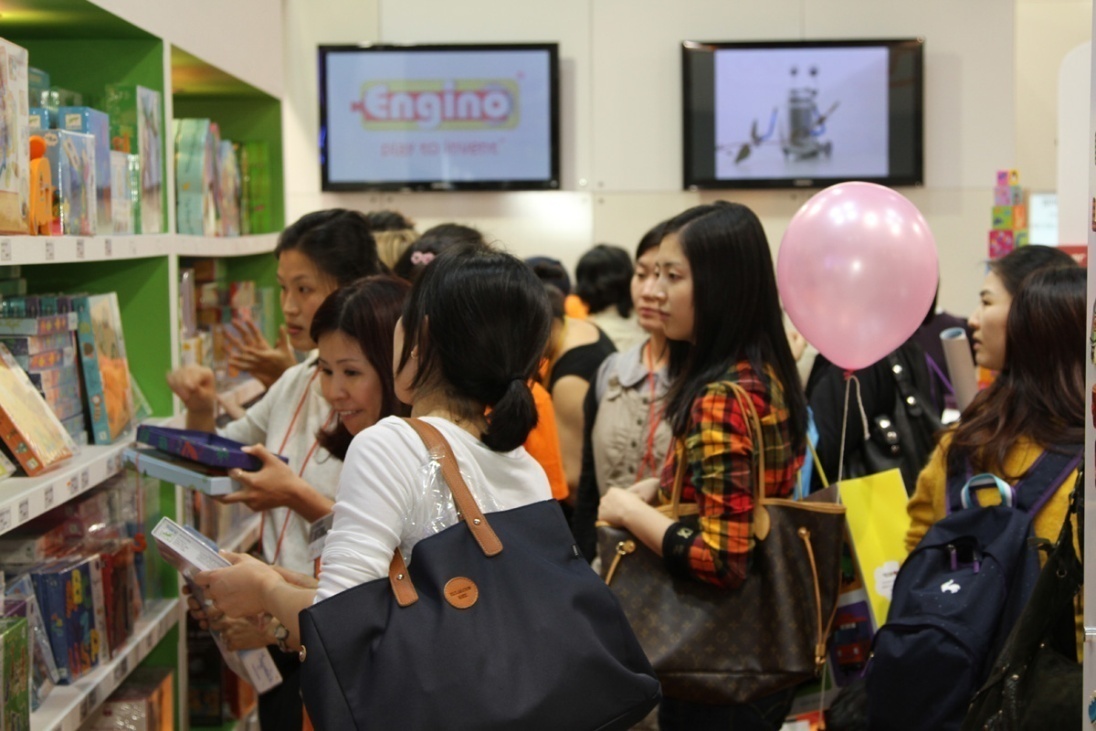 Από παρουσίαση του engino σε σχολεία στην Κορέα…
Σας ευχαριστώ…